Konkurs na Opracowanie koncepcji urbanistyczno-architektonicznej części centrum Mysłowic
Katowice, 15 kwietnia 2025 r.
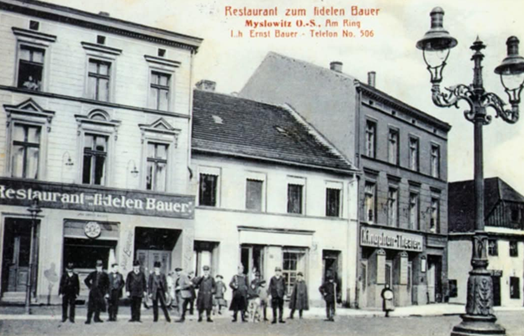 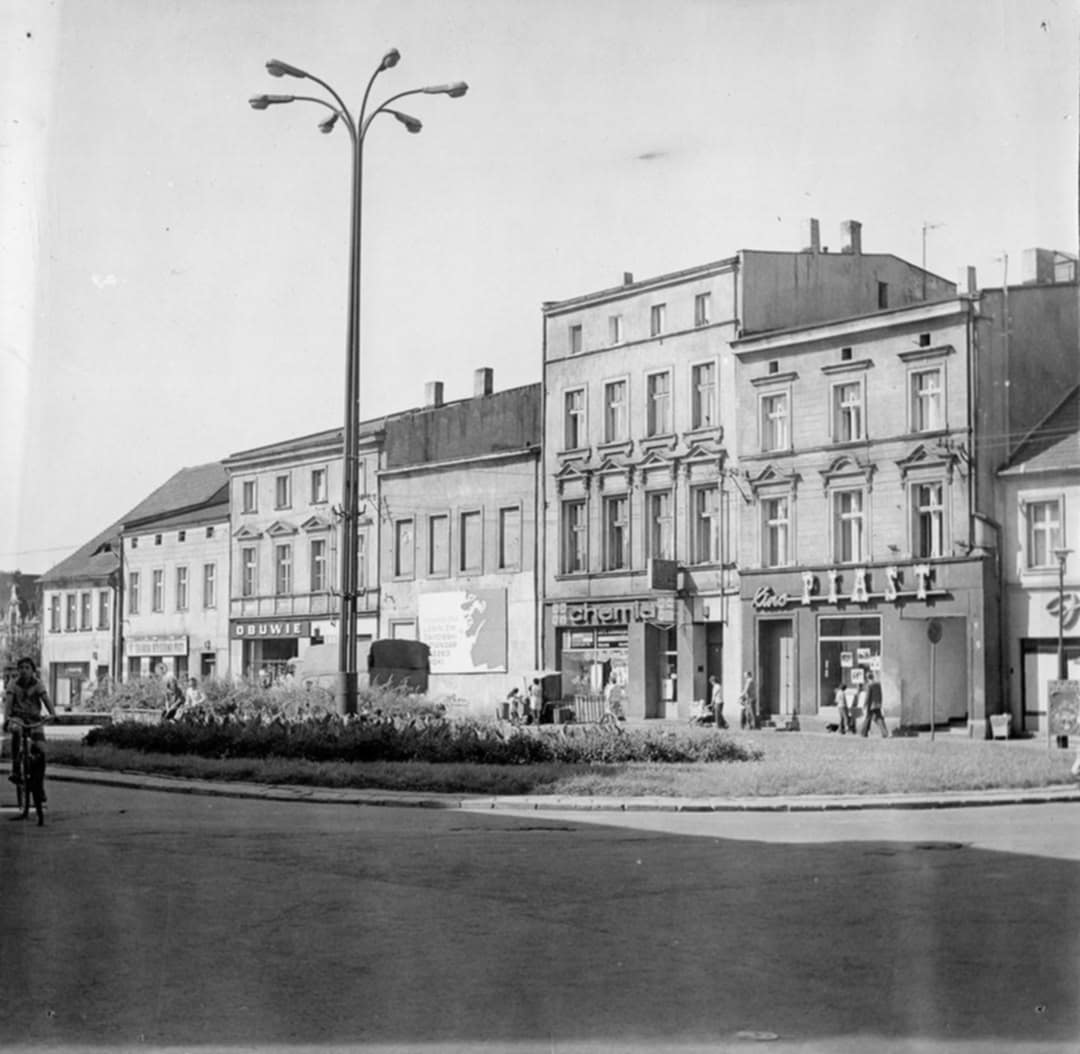 https://www.youtube.com/watch?v=fF87kWonhpo
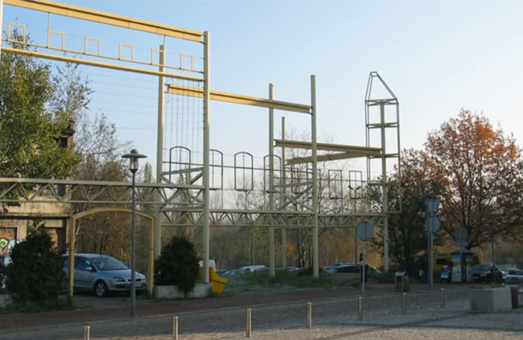 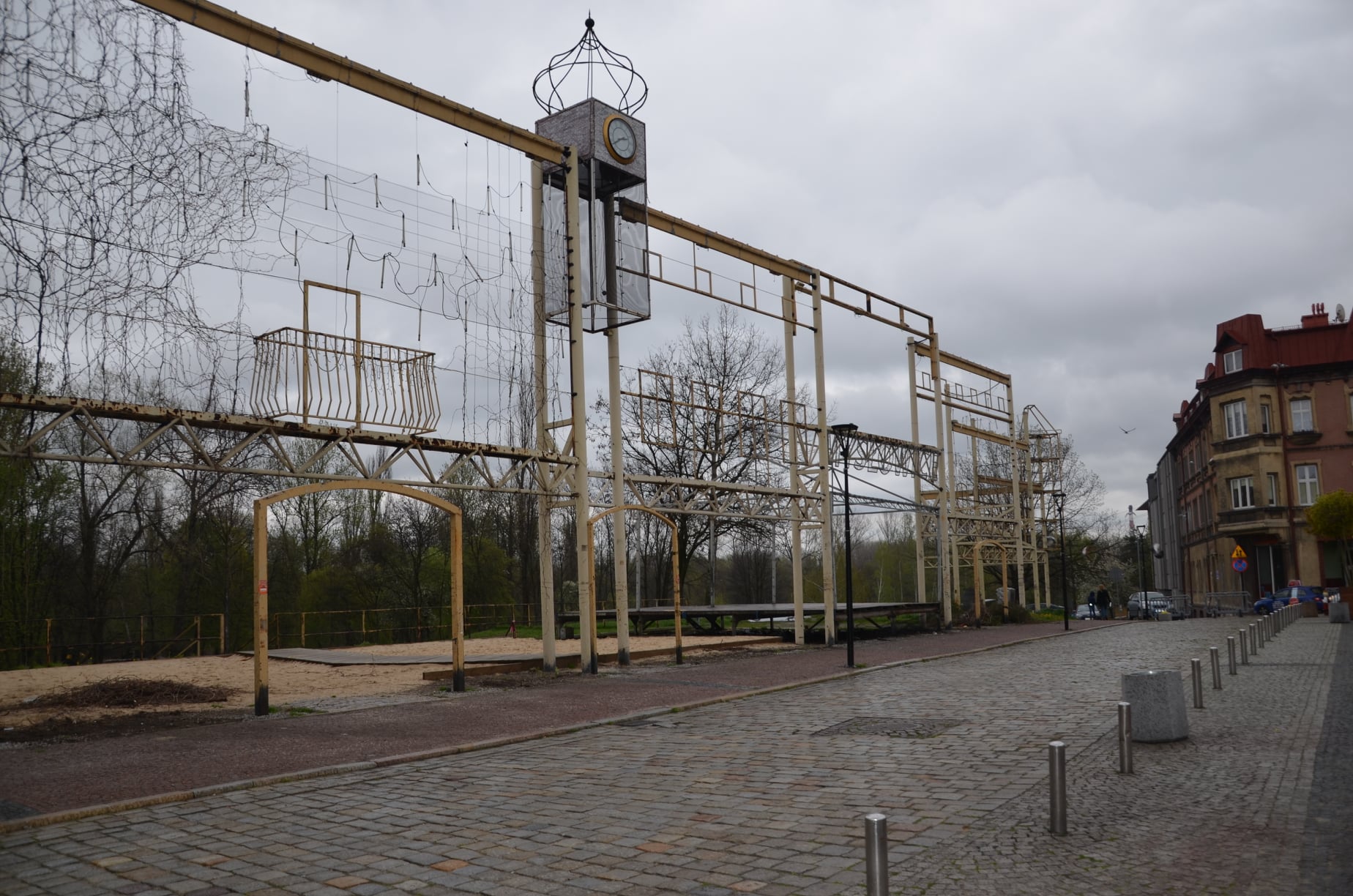 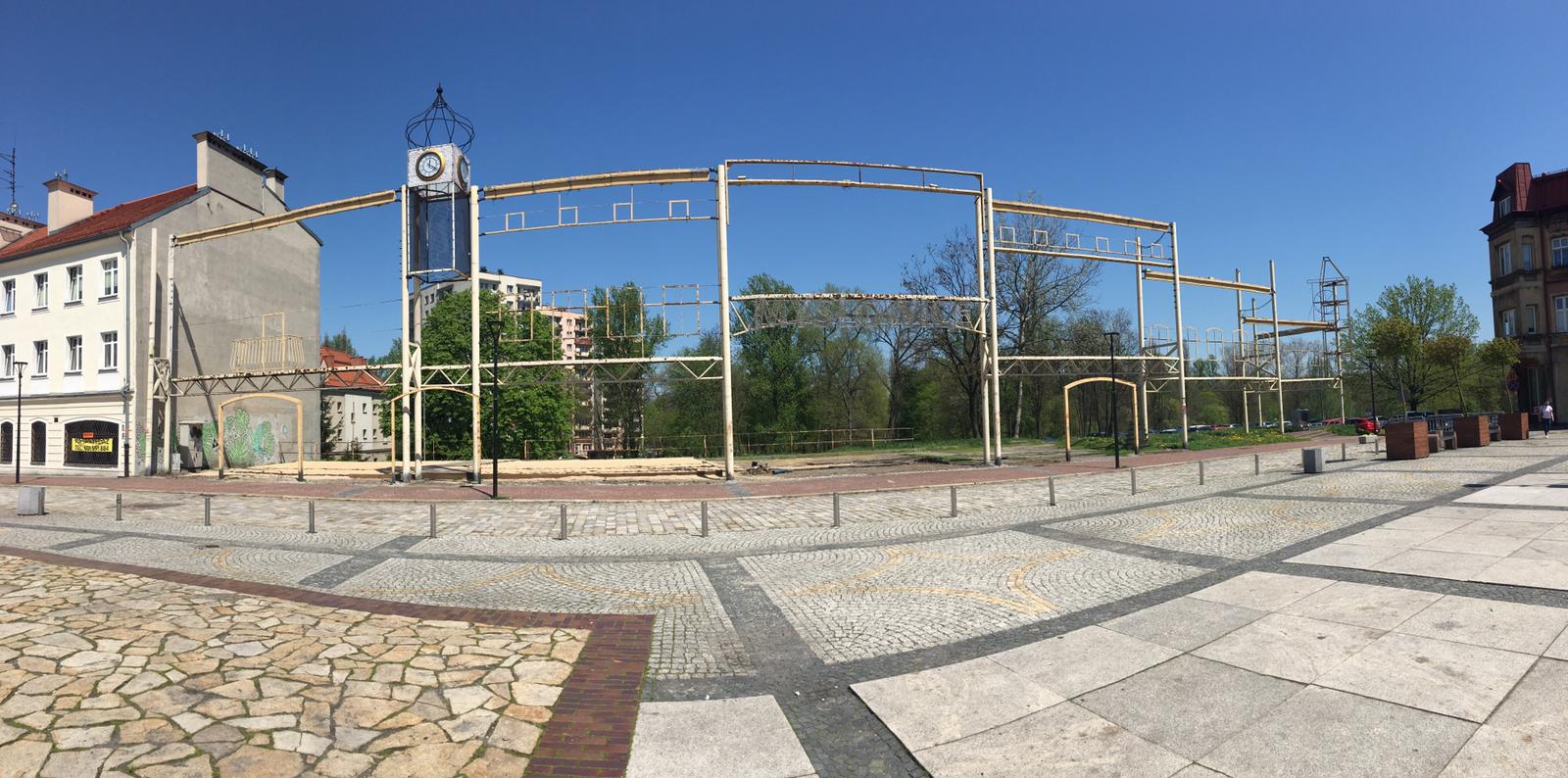 Cel konkursu
uzyskanie najlepszej pod względem przestrzennym, funkcjonalno-użytkowym i architektonicznym koncepcji dla fragmentu centrum miasta Mysłowic oznaczonego wg załącznika graficznego nr 9 w znaczeniu materialnym, kulturowym oraz społecznym (obszar „A”) będącego przedmiotem realizacji polityki przestrzennej miasta na przestrzeni 20-30 lat,
uzyskanie najlepszego projektu Masterplanu terenu na północ od ul. Kaczej (obszar „B”) określającego możliwości i zasady inwestycyjne dla tego obszaru będące podstawą do realizacji szczegółowej wielobranżowej koncepcji przestrzennej,
zagospodarowania północnej pierzei Rynku w miejscu obecnej konstrukcji w ujęciu tymczasowym- realizacyjnym oraz perspektywicznym docelowym- koncepcyjnym (obszar „C”).
Przygotowanie i realizacja konkursu
Koszty przygotowania i realizacji konkursu
Skład Sądu Konkursowego
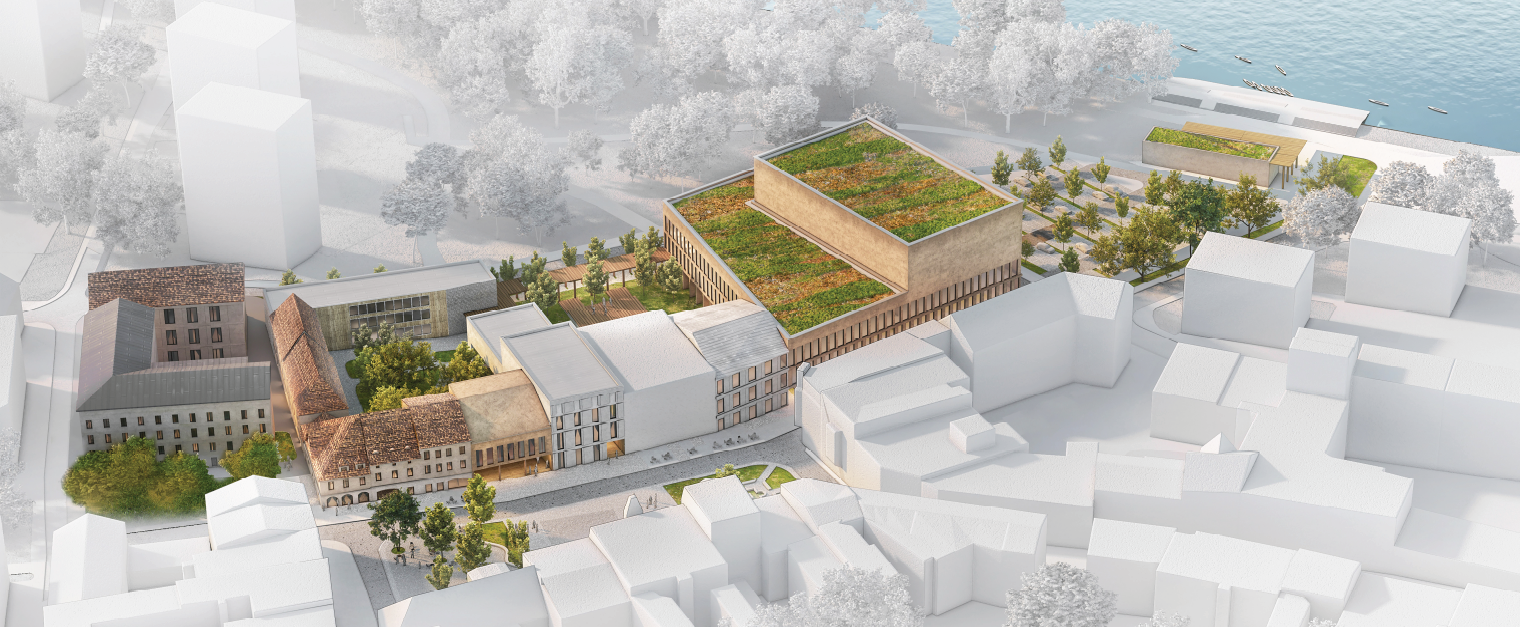 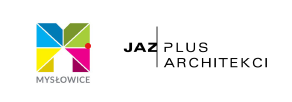 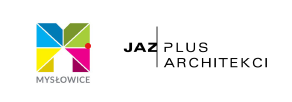 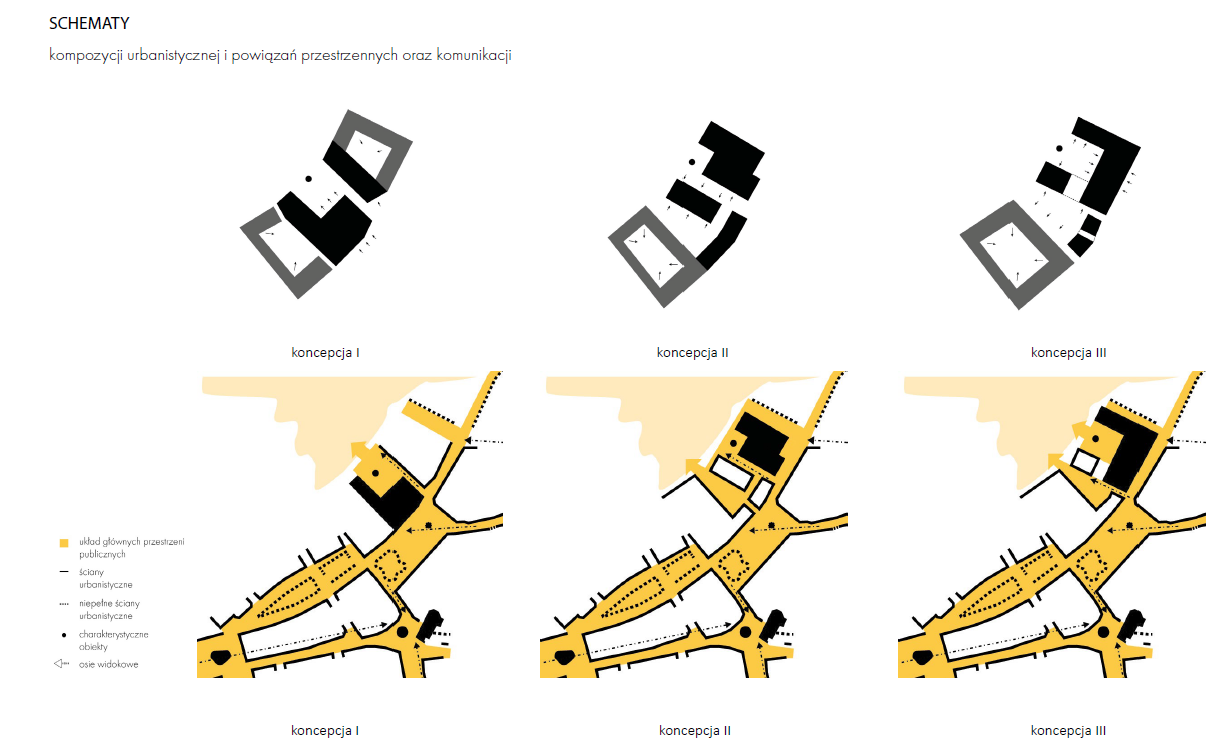 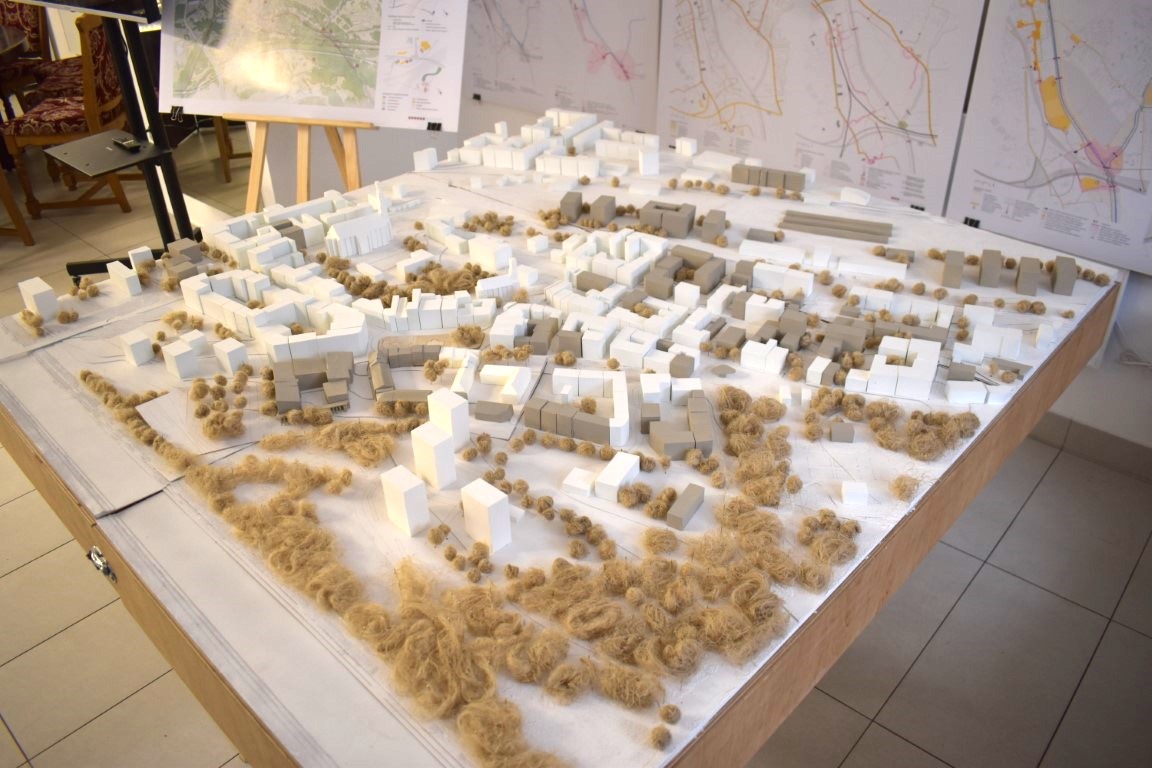 fot.: itvm.pl
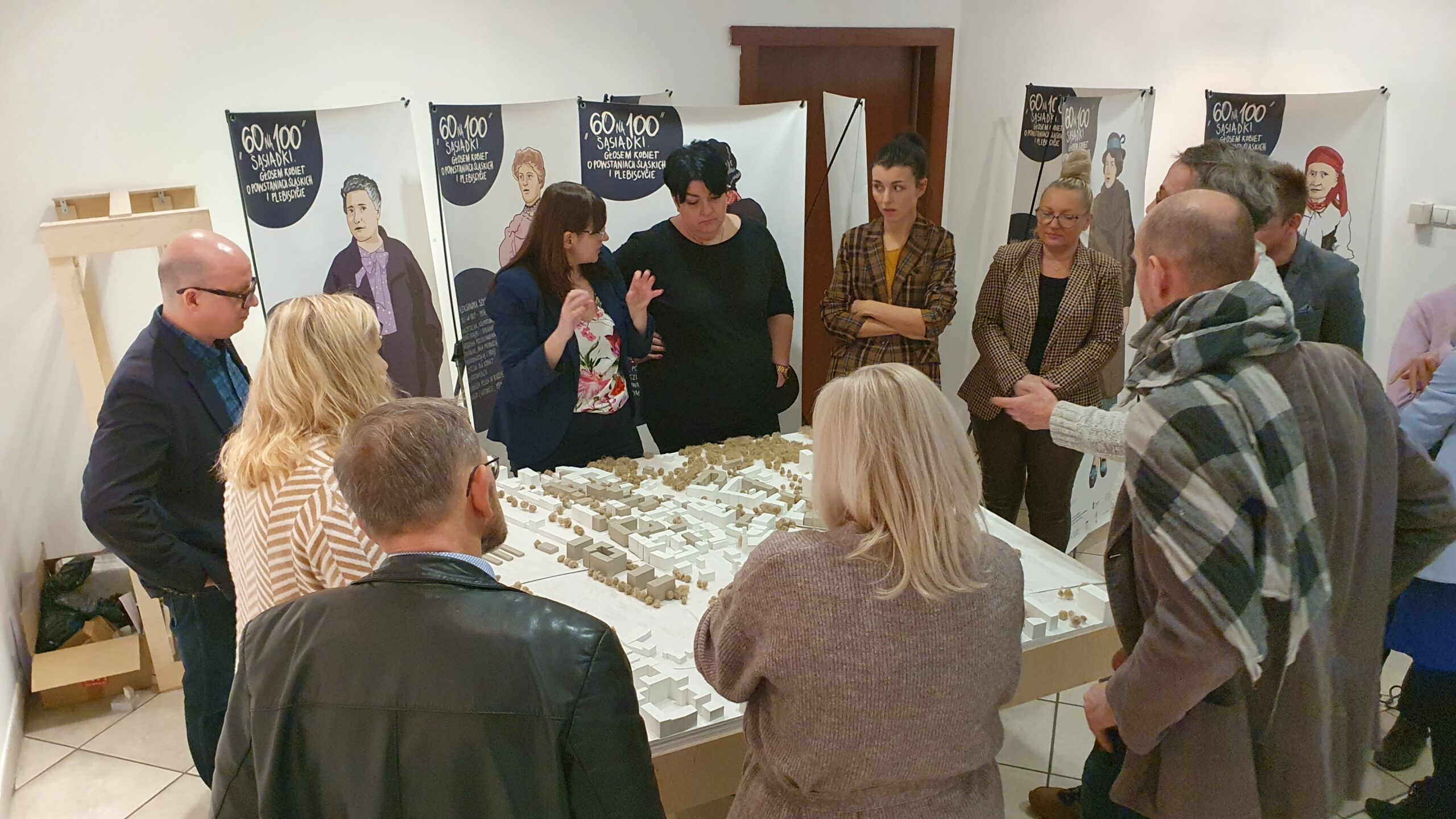 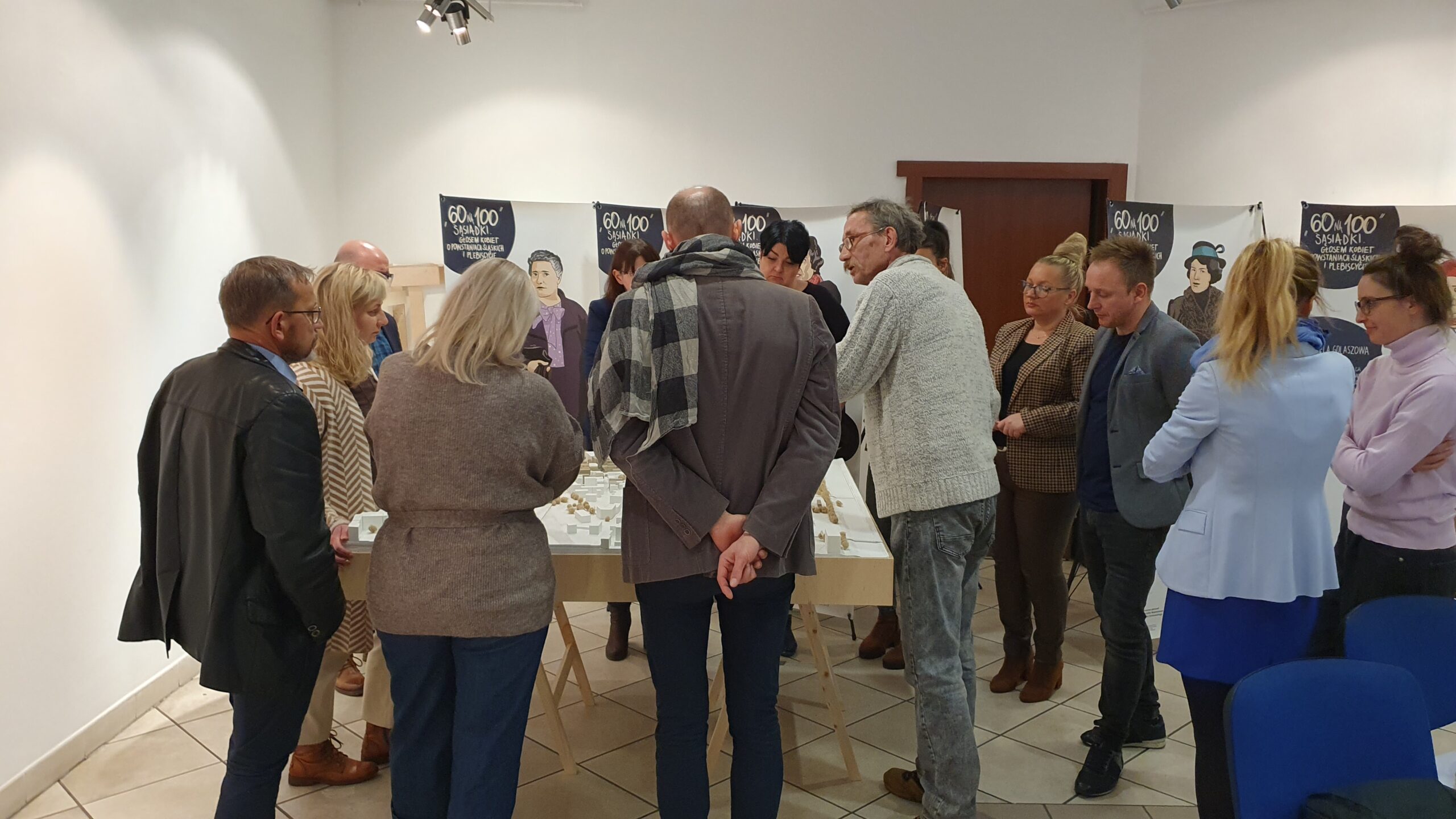 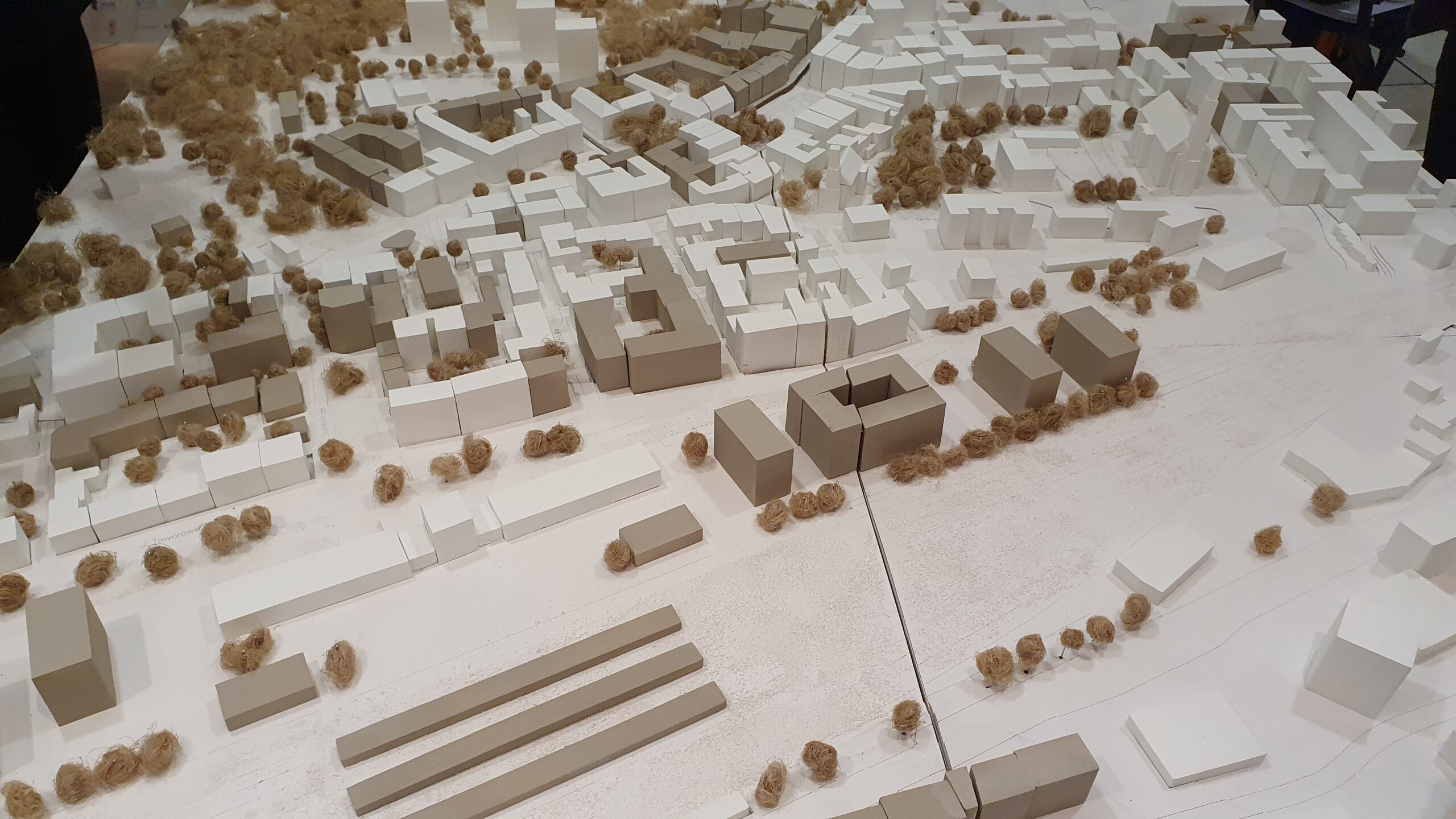 fot.: itvm.pl
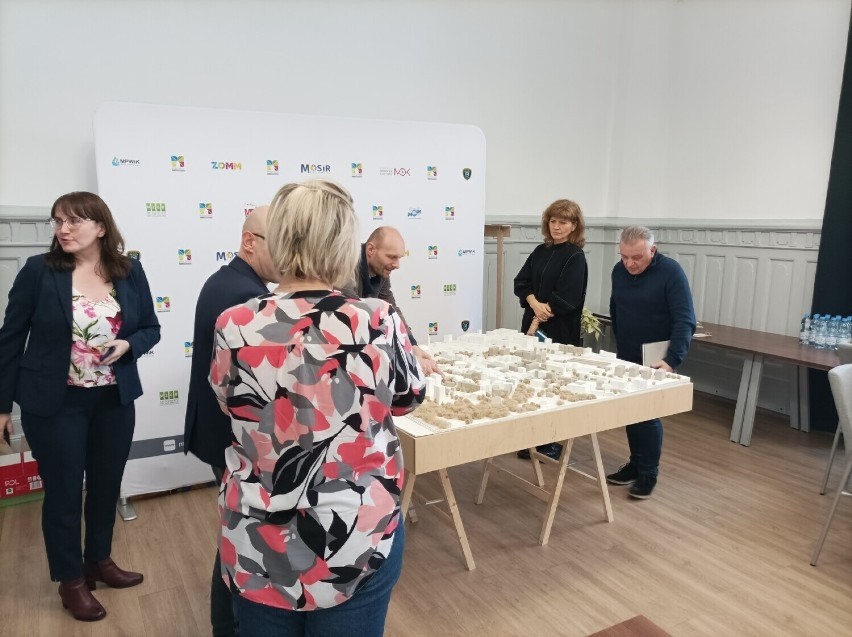 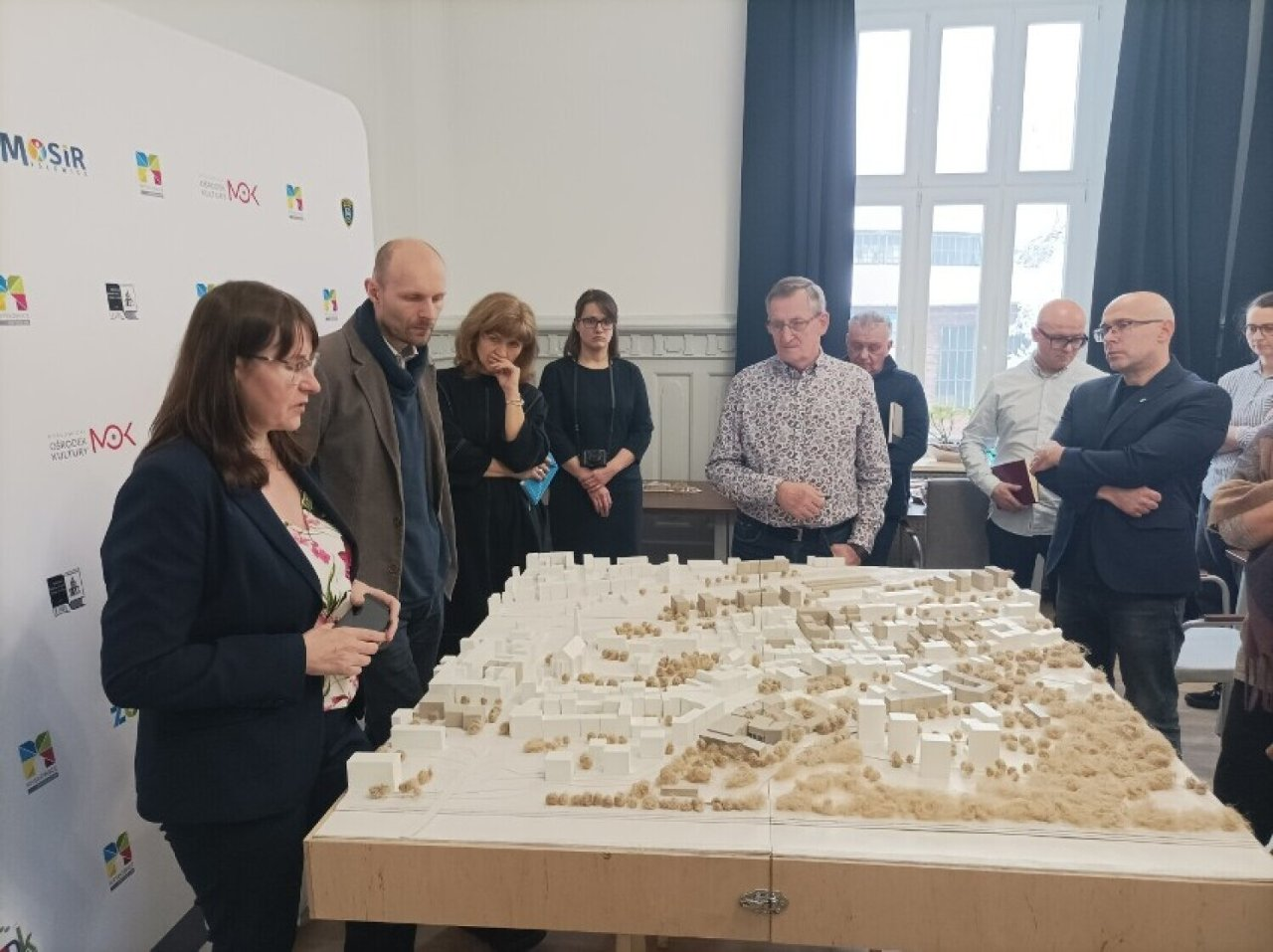 fot.: Szymon Kwiatkowski
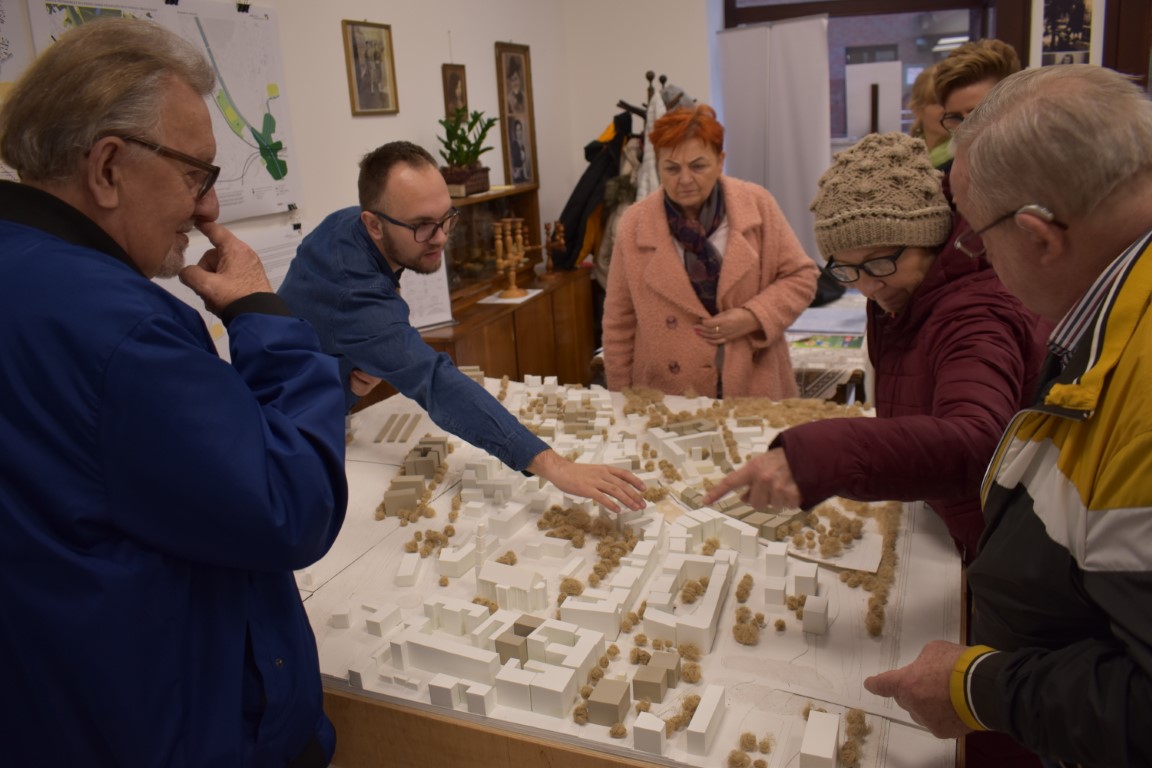 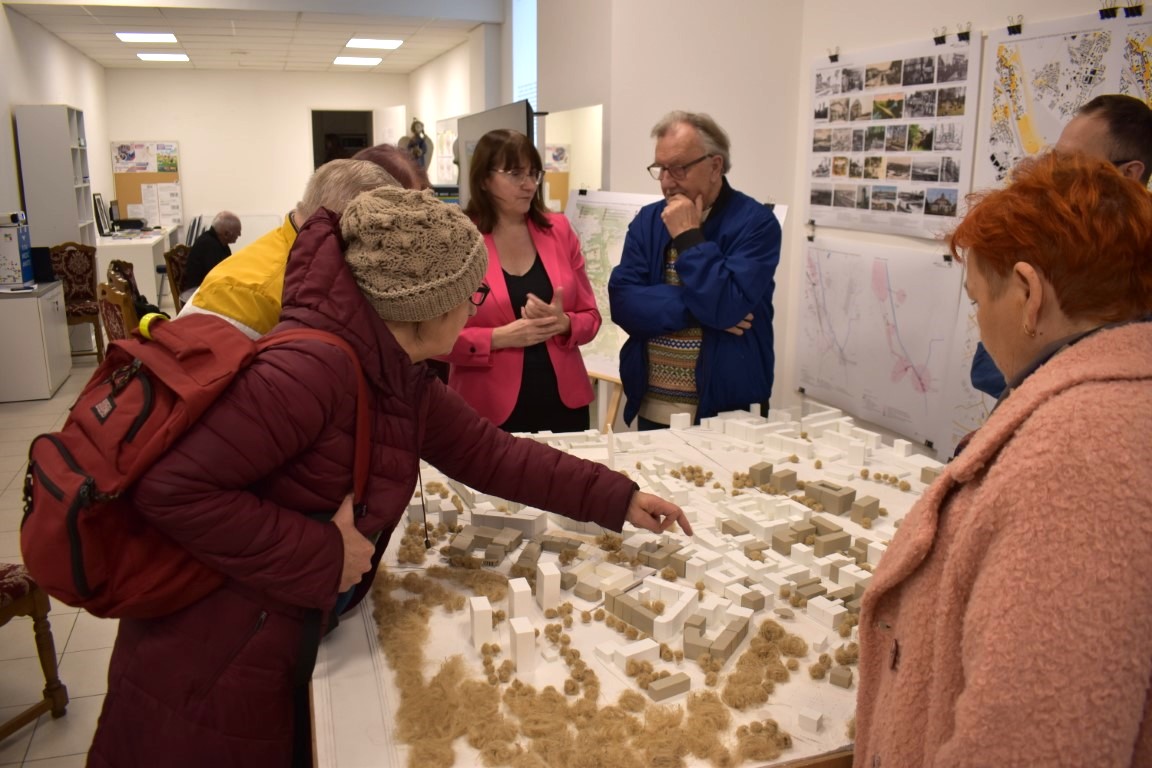 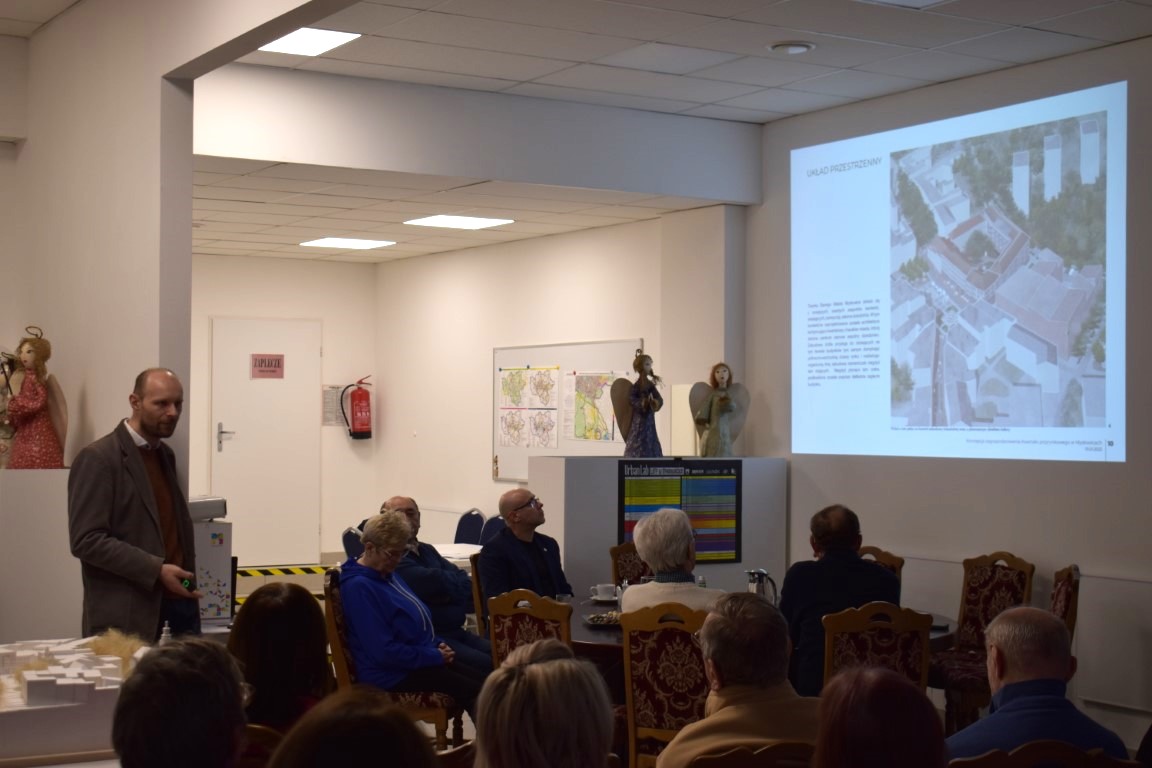 fot.: itvm.pl
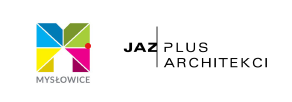 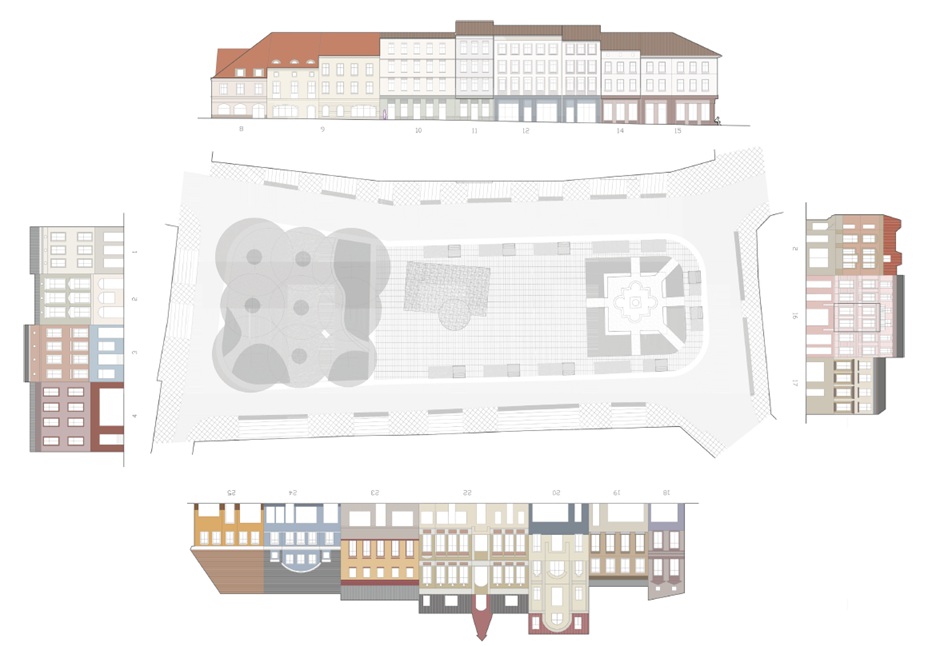 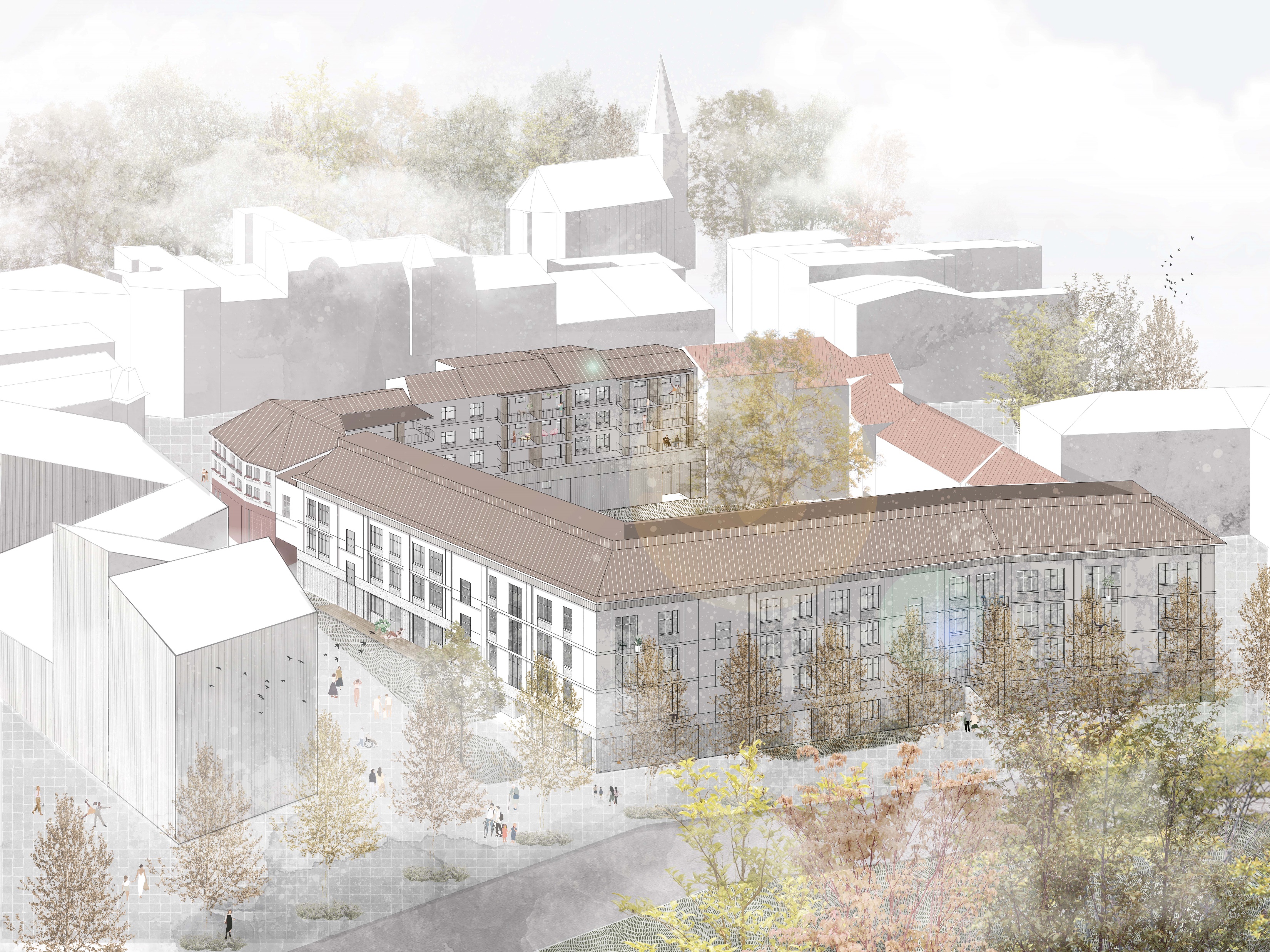 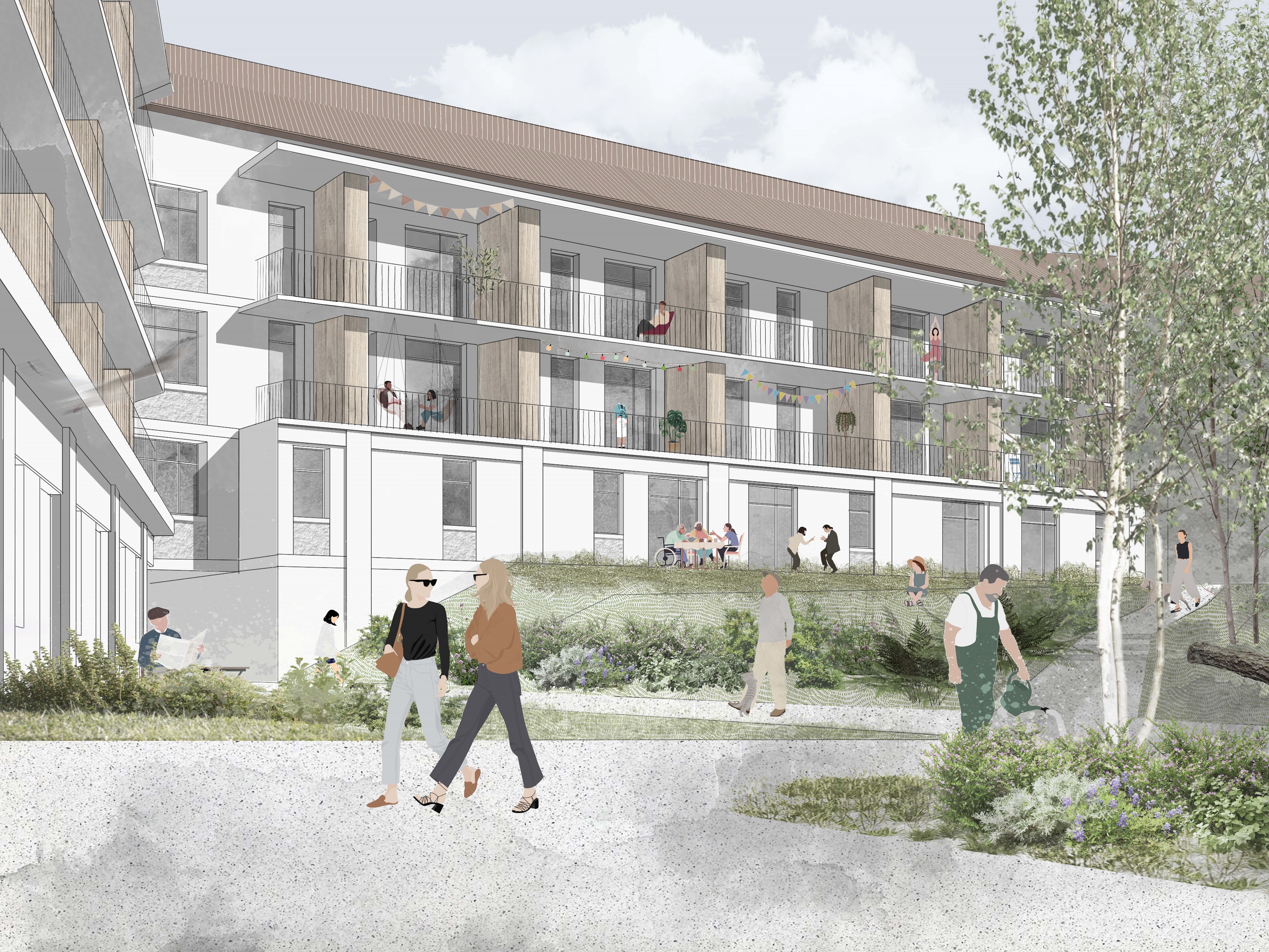 DZIĘKUJĘ ZA UWAGĘMAŁGORZATA KSIĄŻEK-GRELEWICZDYREKTOR MIEJSKIEGO ZARZĄDU GOSPODARKI KOMUNALNEJ W MYSŁOWICACH
Katowice, 15 kwietnia 2025 r.